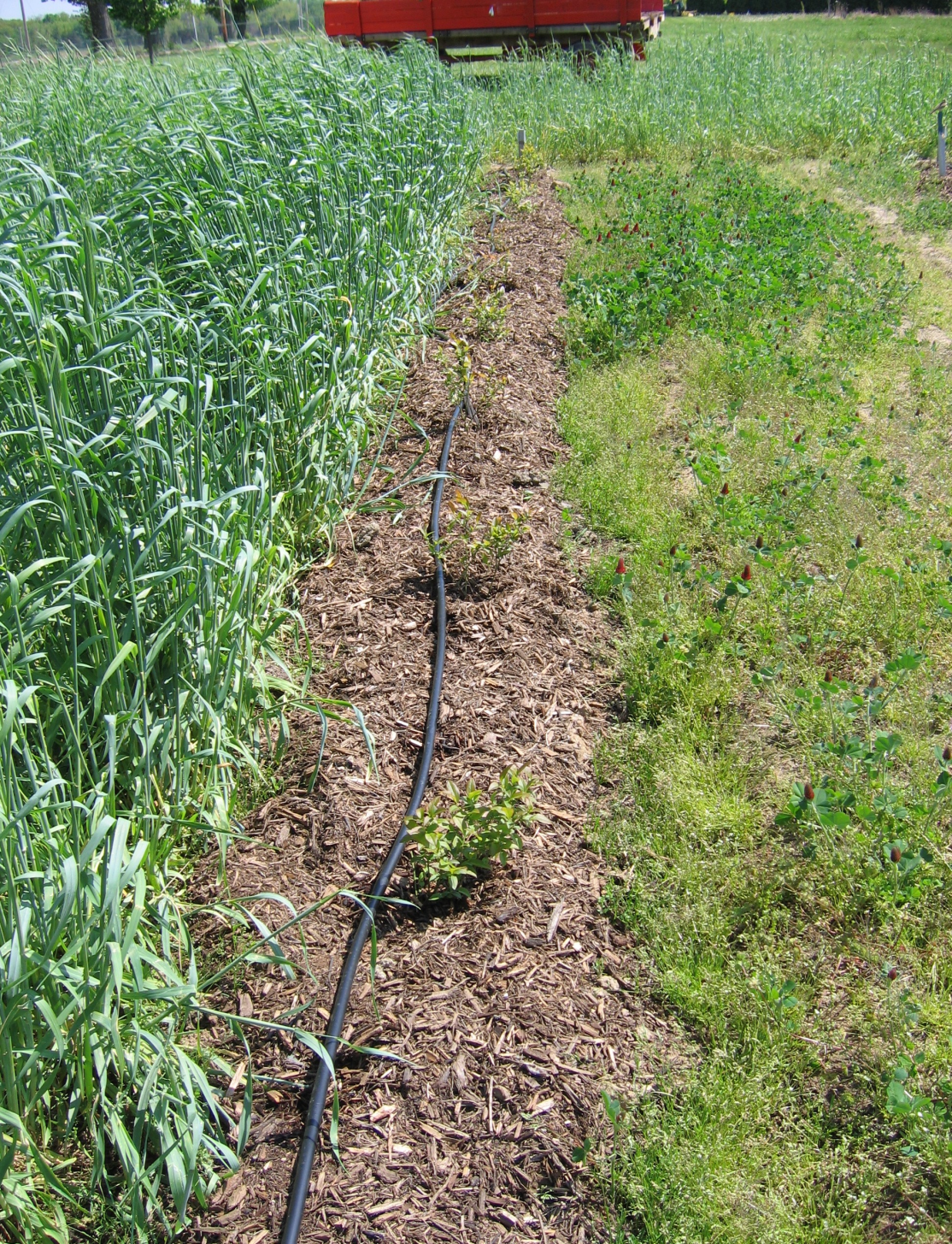 Fig. 1. Newly planted blueberries between rye (left) and crimson clover  cover crops in organic blueberry plot.